Spanish American War
QUIZ 5 – 10/11/17
1.  Name the 3 reasons WHY America Imperialized. If you don’t remember the terms – just describe them.
2.  List 2 examples of American Imperialism.
Go Over Term 1 Tests
Look through multiple Choice questions

Review over Short Answer Section – 
You can come in on Friday during Flex to be retaught the short answer section and then come in TUESDAY during flex to retake it.
Journal
While you’re doing this journal, get out your green packet and open it to the homework.
I’m going to come around and check if it was completed.
Look at the following headlines and answer the questions
“Search for Missing Bride Continues”
“Cold Feet Suspected in Case of Missing Bride”
“Bride Missing! Recent Fight With Groom’s Family”
How do these headlines differ?
Consider the wording and how a reader might respond to each article.
Build Up to the Spanish American War
Nationalism- an extreme form of patriotism, especially marked by a feeling of superiority over other countries.
Jingoism- extreme patriotism, especially in the form of aggressive or warlike foreign policy.
Introductory Movie
https://www.youtube.com/watch?v=q1goSNElCyE
Document Analysis
In pairs, read ONE article and answer the first 3 columns on the graphic organizers



Pair up with someone sitting next to you and share answers. Then discuss and answer column 4.
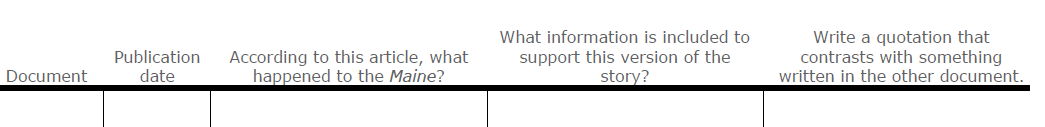 Discussion
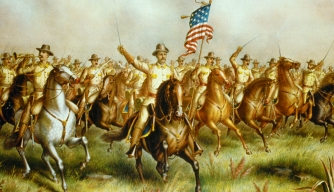 Yellow Journalism
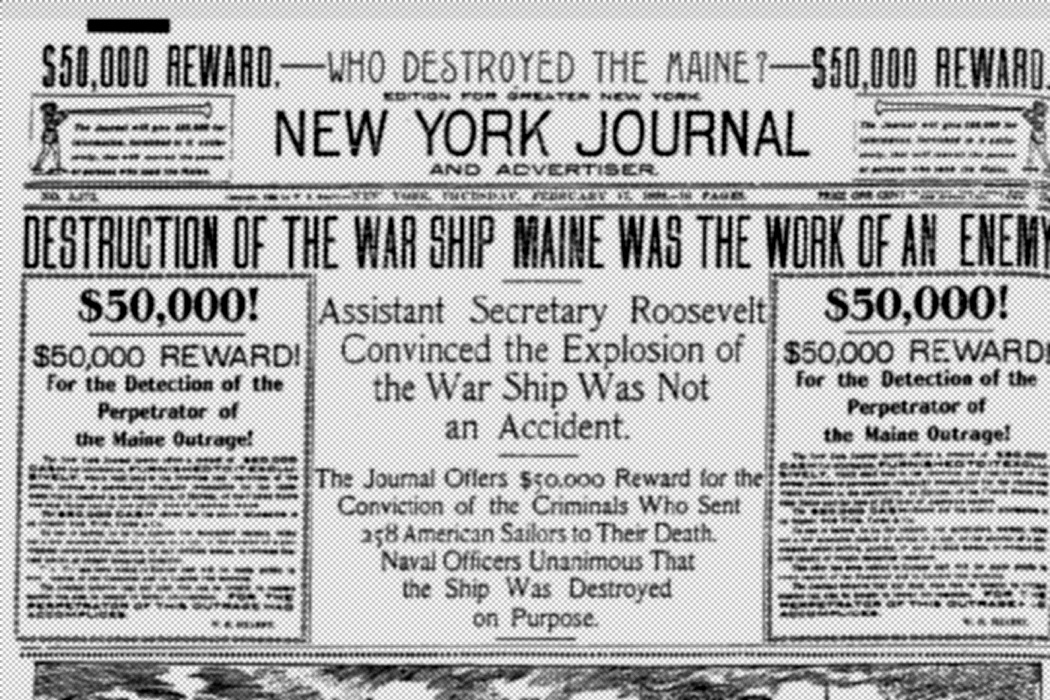 Intentionally sensational journalism
Why?
Desire to sell more papers
Push a company’s political agenda

Not necessarily accurate
Spanish American War- Outcomes
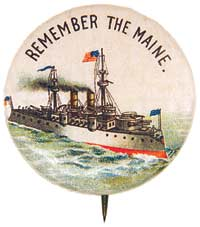 Treaty of Paris- April 11, 1899
Lasted 10 weeks
War on two fronts:
Philippines and Cuba
U.S. acquires the Philippines, a naval base in Cuba (Guantanamo), Guam, and Puerto Rico
Spain gets 20 million
Platt Amendment
Added to the Treaty of Paris
8 conditions that had to be met for the U.S. to leave Cuba
The U.S. forced Cuba to sign it as well

HOMEWORK, summarize the 8 Platt amendments in your own words